HOLDING FAMILIAR COMO INSTRUMENTO DO PLANEJMENTO SUCESSÓRIO 
Vitória Emanuelle Gomes Daniel
Vitória Vitor Fernandes Azevedo 
CENTRO UNIVERSITÁRIO UNA
Direito, Campus Linha Verde/BH, natalia.marra@ulife.com.br
Introdução
Uma holding é uma pessoa jurídica, geralmente constituída na forma de sociedade limitada ou anônima, cuja principal finalidade é administrar e controlar o patrimônio de outras empresas ou bens. No contexto familiar, a holding familiar se destaca como uma ferramenta estratégica de planejamento patrimonial e sucessório, otimizando a administração de ativos e oferecendo segurança jurídica e estabilidade para famílias que desejam assegurar a preservação e continuidade de seu patrimônio ao longo do tempo.
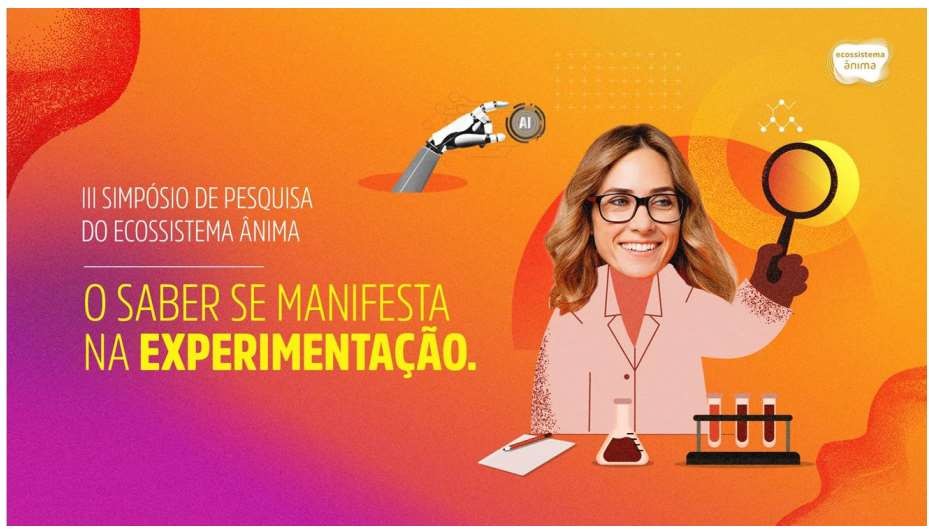 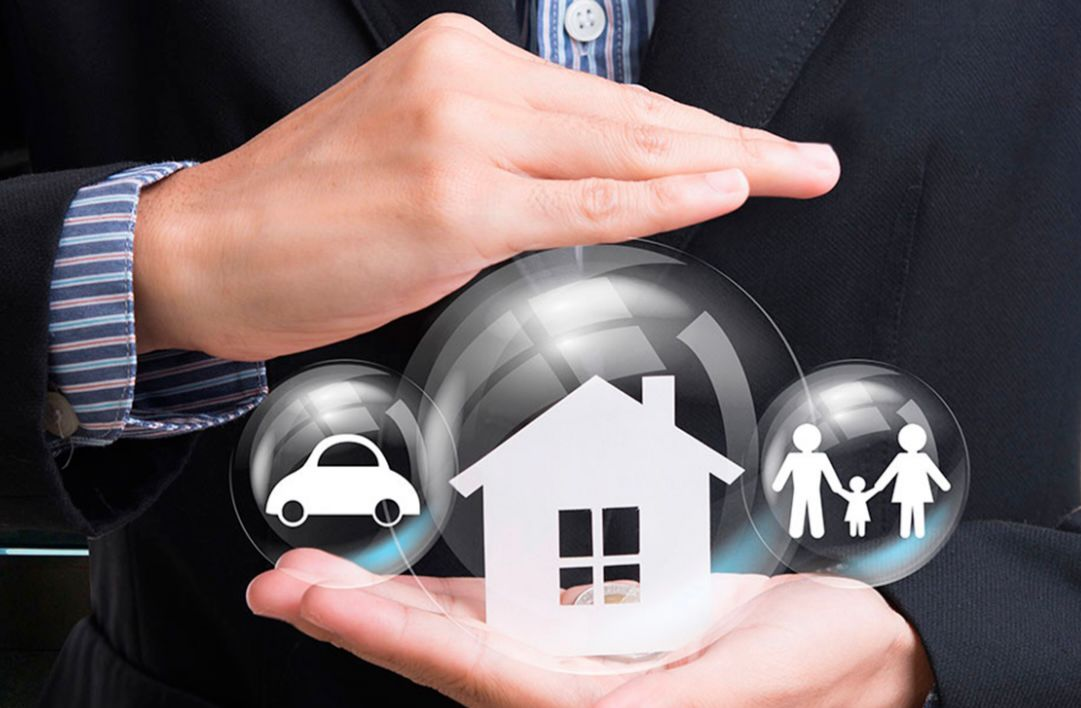 Conclusões
A conclusão do trabalho reforça que a holding familiar, é uma ferramenta vantajosa, especialmente por seus diversos benefícios fiscais, tributárias e pela proteção patrimonial que oferece, respaldada pela legislação. A pesquisa revela que o modelo societário mais comum para a constituição de holdings familiares é a sociedade limitada, embora outros tipos societários também sejam viáveis. A blindagem patrimonial e a elisão fiscal se destacam como benefícios importantes, permitindo reduzir custos tributários de forma lícita. Ressalta-se, no entanto, que a holding familiar não é isenta de tributos, mas possibilita a diminuição dos custos fiscais, operacionais e financeiros dentro dos limites legais.
Objetivos
Este trabalho abordará a importância da holding familiar no planejamento sucessório, destacando suas vantagens e contribuições para a gestão patrimonial de forma mais estruturada e eficiente
Metodologia
Bibliografia
BRASIL. Código Civil (Lei nº 10.406/2002) artigos 1052 a 1087 dispõe sobre Sociedade Limitada. Disponível em:
https://www.planalto.gov.br/ccivil_03/leis/2002/l10406compilada.htm
O trabalho adota uma análise aprofundada e sistemática acerca da holding familiar como instrumento do planejamento sucessório com base em pesquisas bibliográficas e documentais, através de livros, artigos, doutrinas, a Constituição Federal, o Código Civil e as normas tributárias.
MAMEDE, Gladston; MAMEDE, Eduarda Cotta. Holding Familiar e suas Vantagens. 12. ed. São Paulo: Atlas, 2020. Disponível em:
https://www.academia.edu/44005667/Holding_Familiar_e_Suas_Vantagens_Gladston_Mamede 
SILVA, Fabio Pereira da; ROSSI, Alexandre Alves. Holding Familiar: Visão jurídica do planejamento societário, sucessório e tributário. 2.ed. São Paulo: Trevisan, 2017.
Livro físico. https://www.trevisaneditora.com.br/produto?id=50
Agradecimentos
Gostaríamos de agradecer à Deus por nos proporcionar essa grande vitória em nossas vidas e por essa oportunidade que Ele nos concedeu de adquirir grandes aprendizados durante esses anos. Somos gratas pelos nossos familiares, por serem fonte da nossa inspiração e por todo apoio. Por fim, queríamos expressar a nossa gratidão à professora orientadora e por todos os outros professores pelas instruções, ensinamentos, carinho e paciência que teve conosco durante essa jornada.
Resultados
 Diferentemente dos métodos de sucessão tradicionais, a holding familiar tornou-se um instrumento bastante eficaz ao possibilitar a transferência do patrimônio aos herdeiros de forma prévia e organizada, prevenindo conflitos familiares e resultando numa sucessão eficiente na condução dos negócios de eventual empresa que integre o conjunto de bens, como também possibilita a determinação em vida de seus patriarcas do destino dos seus patrimônios. Nesse processo, os herdeiros percebem a complexidade burocrática, os custos envolvidos e as despesas que podem aumentar consideravelmente caso surjam desentendimentos. 
 tornou-se um instrumento bastante eficaz ao possibilitar a transferência do patrimônio aos herdeiros de forma prévia e organizada. Com isso, se tem a holding familiar como uma ferramenta eficaz de sucessão sem que haja uma perda tão considerável do patrimônio.